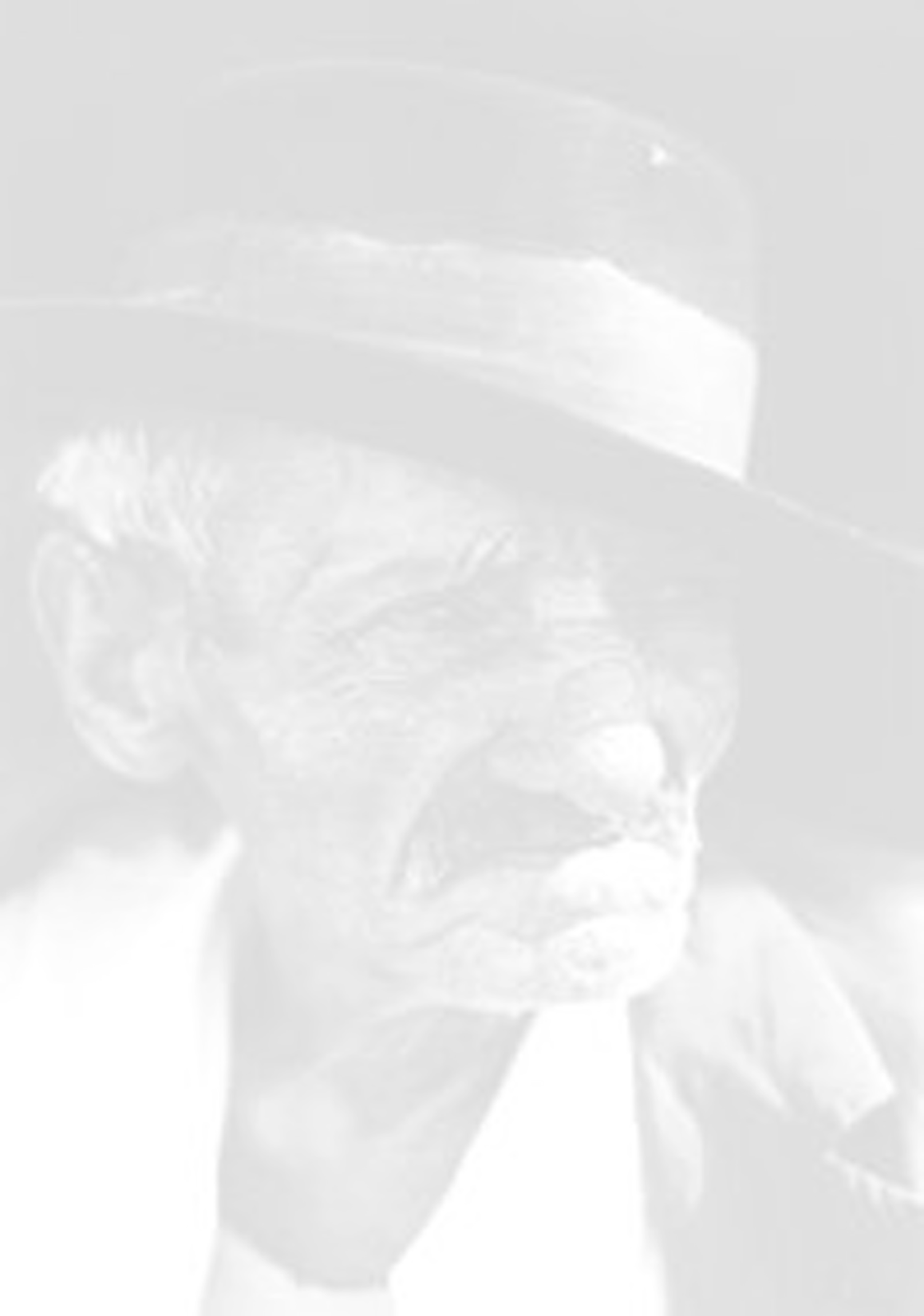 CONVEGNO FNOMCeO – FEDERAZIONE IPASVI

“GESTIRE INSIEME LA CRONICITA’”










 Mara Pellizzari 


Roma, 9 Settembre 2016
L’INFERMIERE DI COMUNITA’:
 ELEMENTO STRATEGICO DEL WELFARE COMUNITARIO
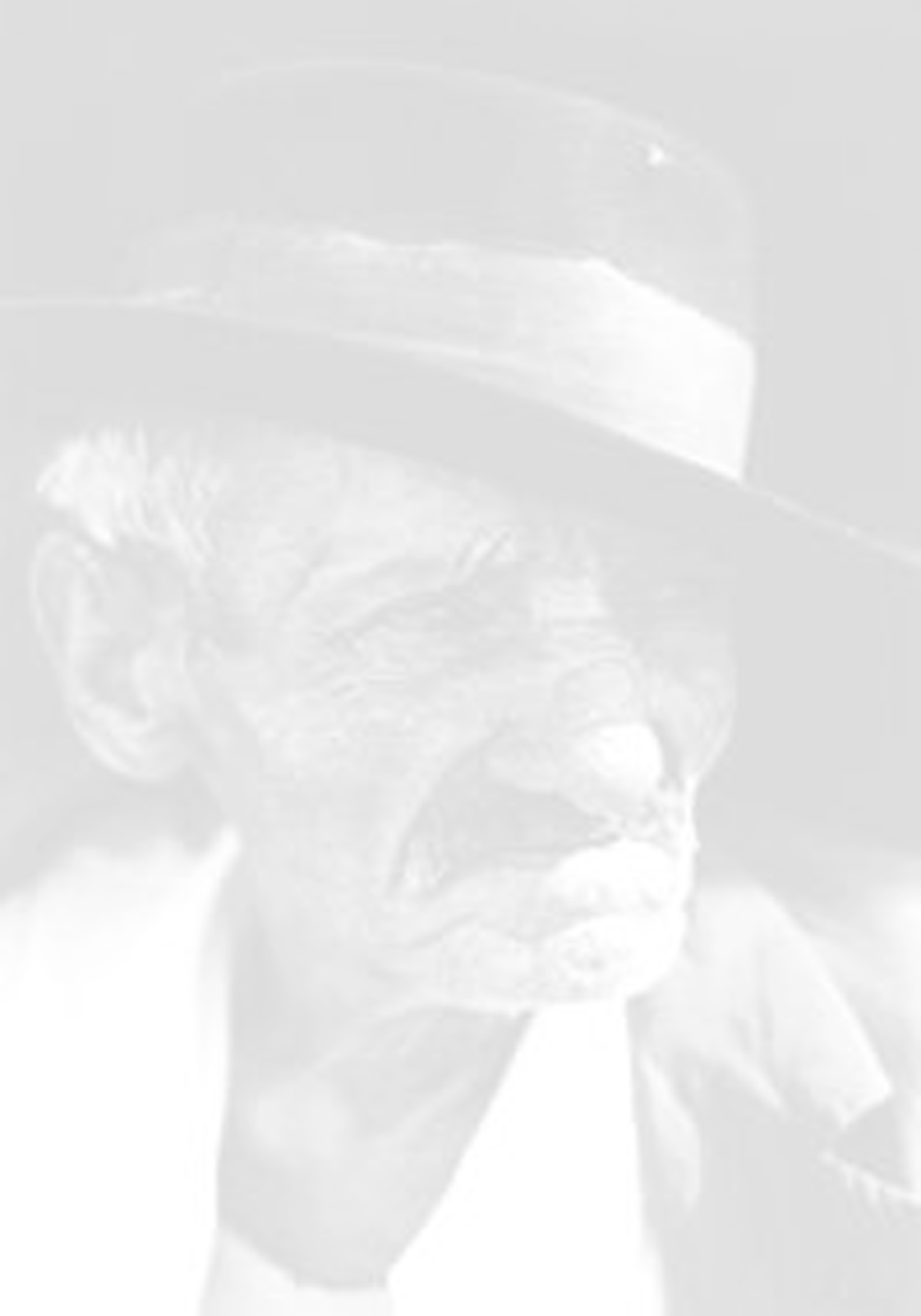 AGENDA
IL CONTESTO SANITARIO DELLA REGIONE FVG

 DAL WELFARE STATE AL WELFARE COMUNITARIO E  GENERATIVO  

 IL PROGETTO “INFERMIERE DI COMUNITA’

  ESITI DI SALUTE DEL MODELLO IC   

 PROSPETTIVE FUTURE E WORK IN PROGRESS
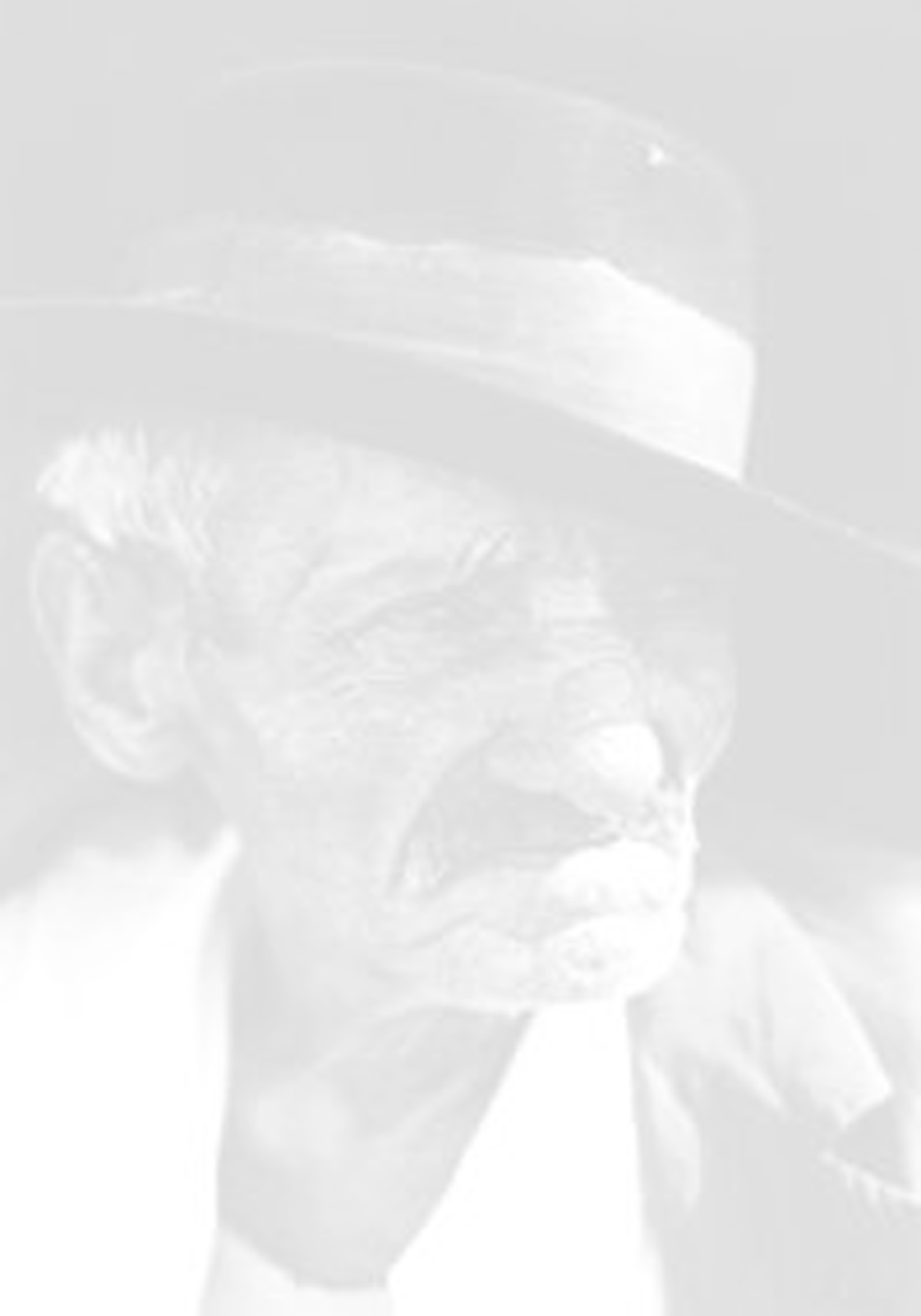 LEGGE DI RIFORMA SANITARIA N. 17/ 2014
ANTE - RIFORMA
POST- RIFORMA
8 ASS (3 AO 5 ASL con 8 +4 H RETE)
3 IRCSS
AZIENDE OSPEDALIERE  E TERRITORIALI
ARS
5 AAS (3 HUB - 2 SPOKE con 4 H RETE)
AAS INTEGRATE  H/TERRITORIO
RICONVERSIONE A SSCL DI 4 H RETE
3 IRCSS (Burlo-CRO-Ger)
EGAS
ISTITUZIONE CAP E AFT
L.R.17/2014: NUOVO ASSETTO SANITARIO
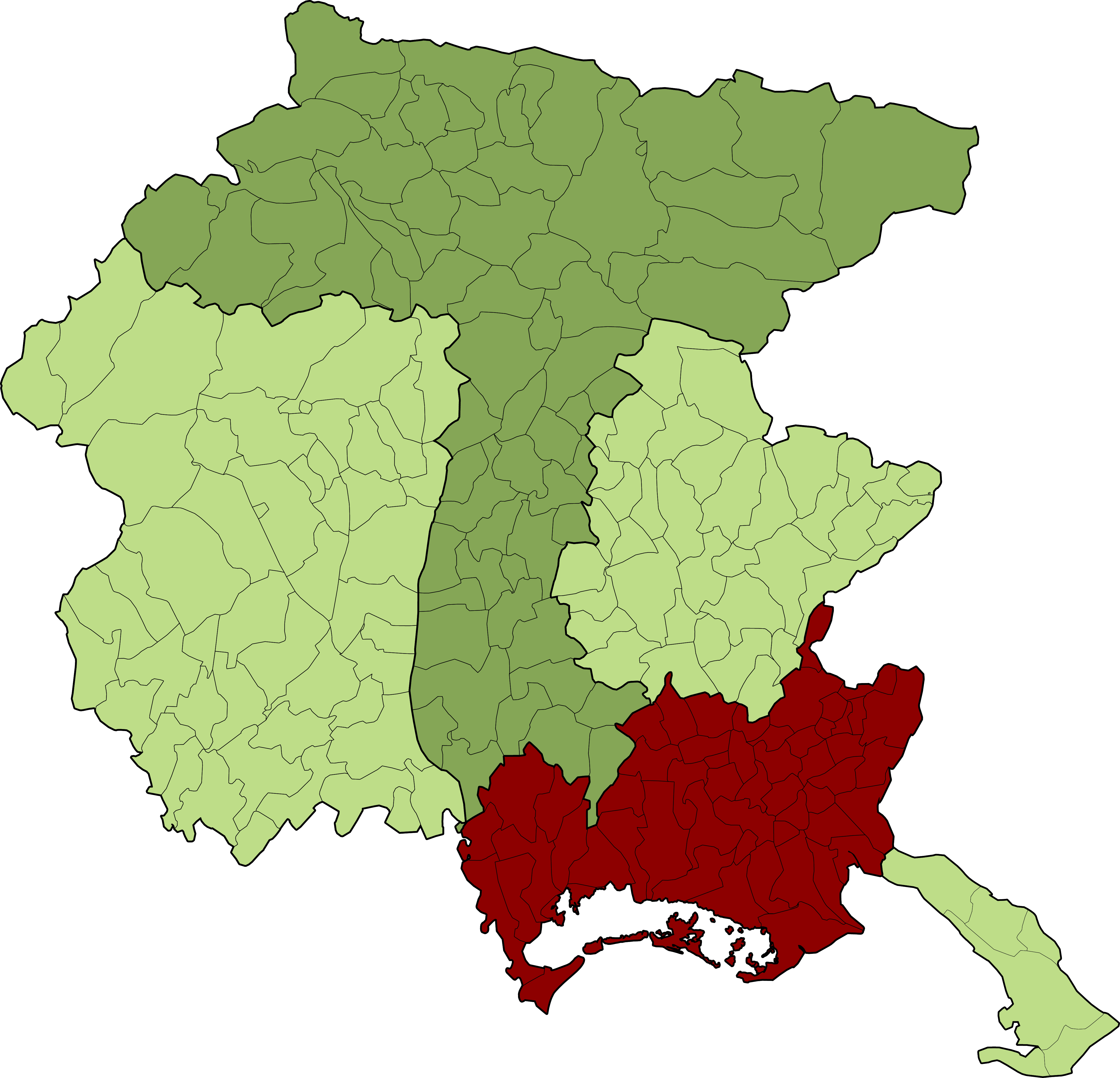 AAS 3
ASUI  4
AAS 5
AAS 2
ASUI 1
[Speaker Notes: Dal 1° gennaio 2015 si è costituita l’Azienda per l’Assistenza Sanitaria 2 Bassa Friulana - Isontina per effetto della riforma sanitaria del Friuli Venezia Giulia, approvata con L.R. n.17/2014, accorpando  il territorio e tutte le funzioni svolte dall’ex Azienda per i Servizi Sanitari n. 2 “Isontina” e dall’ex Azienda per i Servizi Sanitari n. 5 “Bassa Friulana”.]
CONTESTO DEMOGRAFICO ED EPIDEMIOLOGICO  
IN FVG 2014
INVECCHIAMENTO DELLA POPOLAZIONE
    		24,7 % popolazione con età >64 anni
     	Indice di vecchiaia  FVG 196,1
            Indice di dipendenza strutturale 59,6
TREND DI CRESCITA POPOLAZIONE ANZIANA
		Nel 2050 si prevede:
 		33% di anziani over 64
		21% di anziani over 74
AUMENTO DELLE PERSONE CON DISABILITÀ
		52.000 anziani presentano diversi gradi di disabilità di cui il 	50% ha gravi compromissioni dell’autonomia
            45,3% dei residenti fvg dichiara di essere affetto da almeno 
             1 malattia cronica    
CAREGIVER RATIO
		Nel 2050 si prevede una riduzione dei potenziali caregiver: 	da 1,94 attuali a 0,56 per ogni anziano over  80.
(Piano Sanitario e Sociosanitario Regionale FVG 2006-2008; Libro Verde sul futuro del SSR 2010-2012)
LO SCENARIO DEMOGRAFICO: PROIEZIONI ISTAT DELLA  POPOLAZIONE DEL FVG
Le piramidi di età del 2003 e del 2051 evidenziano un progressivo capovolgimento della struttura piramidale.
Fonte: SIE su popolazione da anagrafe Comunale fonte ISTAT anno 2003
Fonte: ISTAT – Proiezioni – ipotesi centrale
AAS 2 “BASSA FRIULANA - ISONTINA”
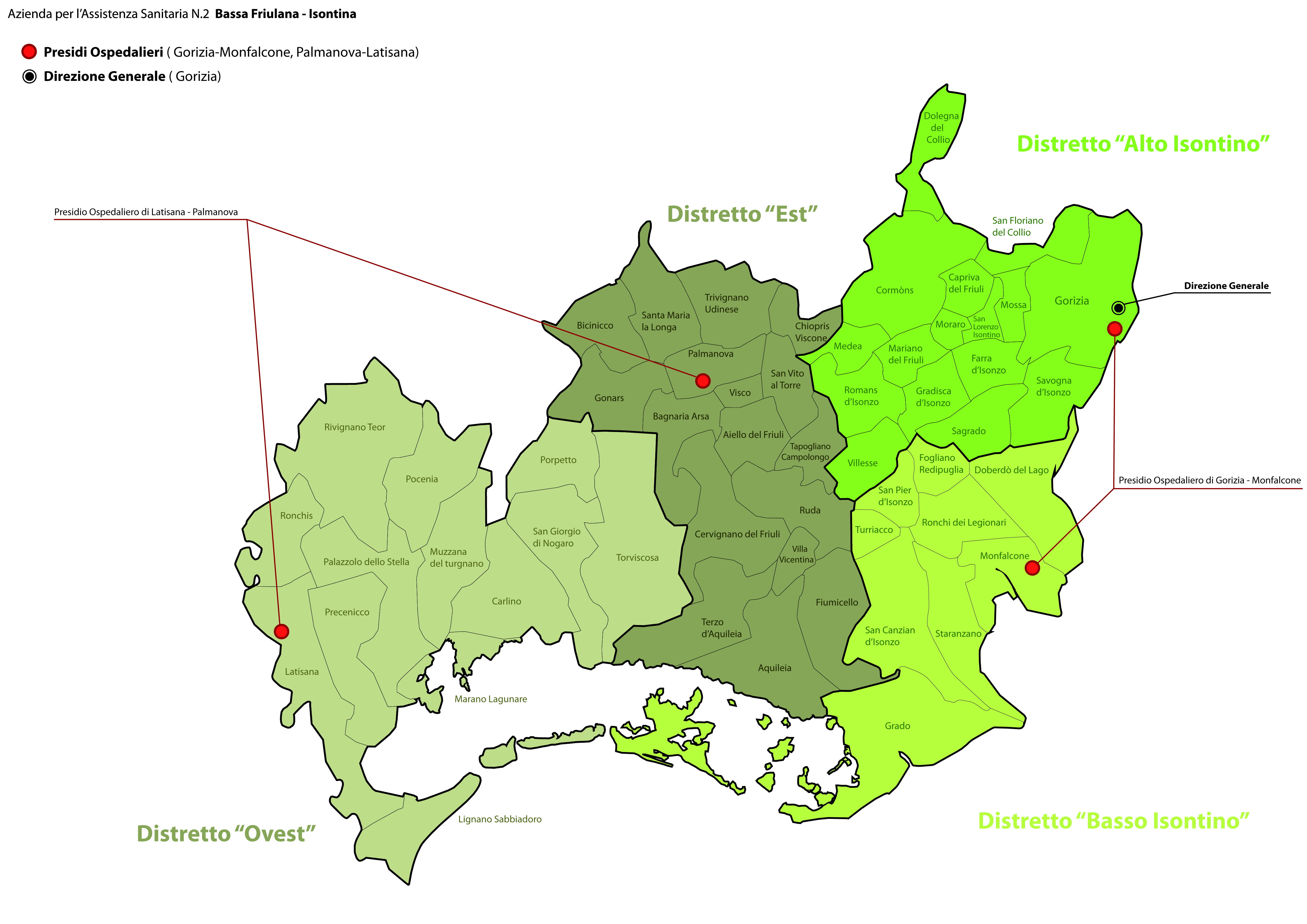 AAS 2
 BASSA FRIULANA ISONTINA
 Pop. 252,894
> 65 anni: 25,57
N comuni: 56
N distretti: 4
N ospedali: 2 coppie di H
EX ASS2 ISONTINA
 Pop. 140,897
> 65 anni: 22,1%
Indice di vecchiaia: 215
N comuni: 25
N distretti: 2
N ospedali: 2
N pl :393
Tasso H:156,5
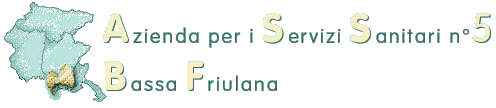 IL CONTESTO
PALMANOVA
         
S.  MARIA LA  L.
BICINICCO
CHIOPRIS
VISCONE
Superficie: km2 2724,74
n.31 Comuni

Popolazione (01.01.2015): 111.997
(Popolazione FVG:  1.236.000)

Pop. > 65: 24,7 %  (FVG 25%)
Indice di vecchiaia: 202 (FVG : 189)

2 Distretti Sanitari
 Distretto sanitario Est 
 Distretto sanitario Ovest

2 Ospedali di rete (p.l. 351)
 Ospedale di Palmanova
 Ospedale di Latisana
Tasso di ospedalizzazione:142,3 ‰ 

2 RSA: 50 pl. 2 x 1000 ab (FVG2,7)
2 Hospice: 11 pl

Case di Riposo:  595 pl
15,6 x 1000 ab (FVG 37,5)
RIVIGNANO
TRIVIGNANO U.
S. VITO
AL TORRE
GONARS
VISCO
BAGNARIA ARSA
AIELLO DEL
FRIULI
TAPOGLIANO
POCENIA
TEOR
PORPETTO
CAMPOLONGO 
AL TORRE
CERVIGNANO 
DEL F. 

RONCHIS
RUDA
MUZZANA DEL T.
PALAZZOLO DELLO S.
S. GIORGIO DI N.    
●
•
TORVISCOSA
VILLA V.
CARLINO
•
LATISANA

TERZO D’AUILEIA
PRECENICCO
FIUMICELLO
AQUILEIA
MARANO LAGUNARE
LIGNANO SABBIADORO
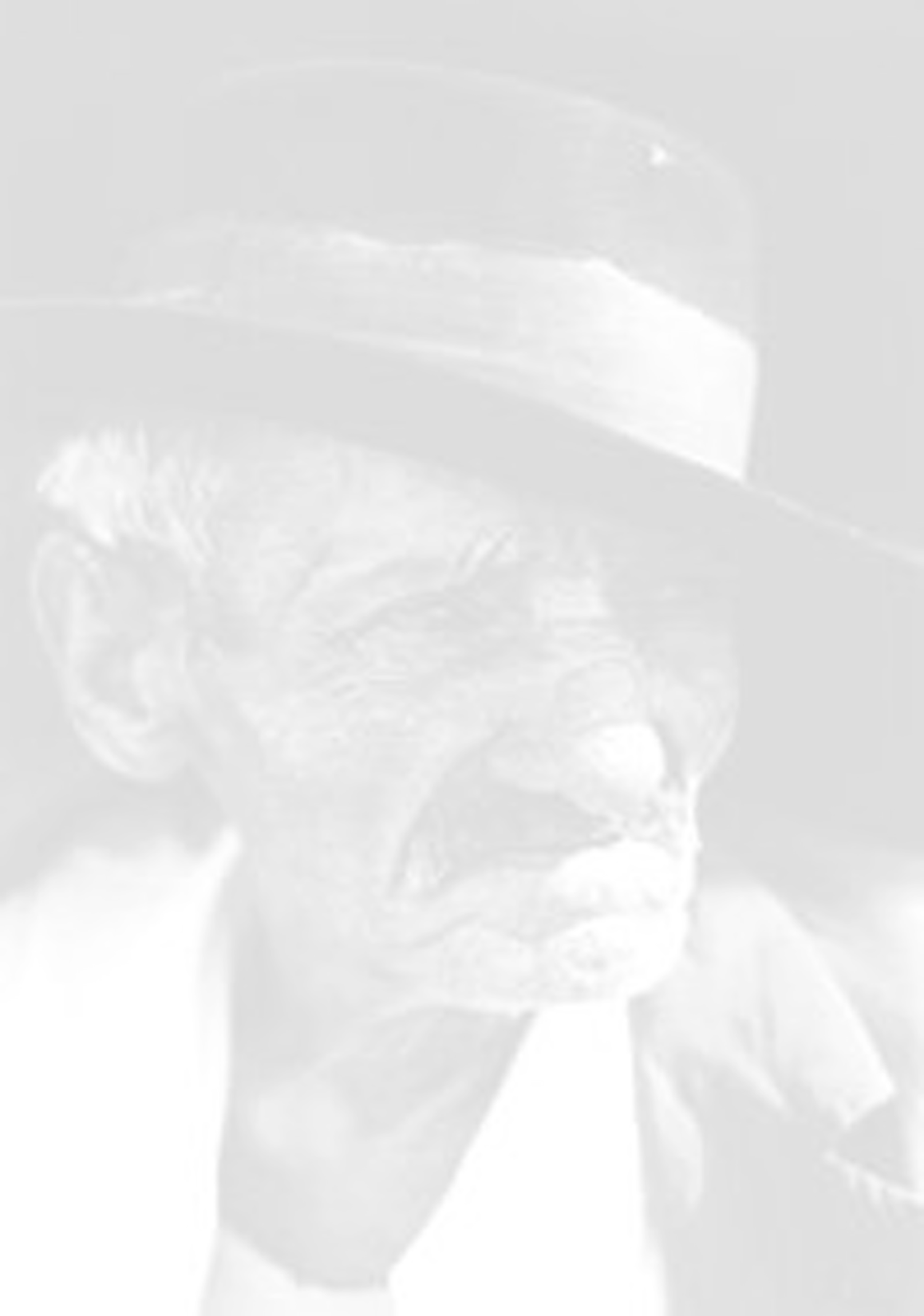 NUOVI  BISOGNI SOCIO - SANITARI
INFERMIERE DI COMUNITA’: UN CAMBIO DI PARADIGMA
ampliare il contatto tra istituzioni e cittadini

  attivare nuove forme di integrazione socio-sanitaria e tra risorse formali e informali della comunità 

  promuovere nuove risposte assistenziali ai nuovi bisogni

>coinvolgimento attivo di tutti i soggetti della società civile (WELFARE COMMUNITY)
SALUTE:
da approcci parziali
a ecologico-
sistemici
WELFARE:
da welfare state a welfare community
ORGANIZ.NE:
da modelli piramidali a modelli a rete
SOCIETA’:
da società assistenziale a molecolarizzata
DAL WELFARE STATE AL WELFARE COMUNITARIO: 
LE RAGIONI DEL CAMBIAMENTO
progressivo invecchiamento della popolazione (in Europa  nel  2050 gli over 60 saranno il 40% della popolazione)

 progressivo aumento della cronicità, della disabilità e della non autosufficienza

aumento della domanda assistenziale, rispetto alla quale lo Stato nulla può, sia per problemi finanziari, sia per problemi organizzativi e gestionali 

 riduzione dei finanziamenti pubblici

progressivo aumento della forbice tra chi cura e chi ha bisogno di cura

esistenza di bisogni per i quali non vi possono 	essere soluzioni e risposte pubbliche, in quanto non si dà produzione di senso per via amministrativa

Passivizzazione dell’utente, con relativa 	deresponsabilizzazione prodotta da una 	erogazione dei servizi secondo una logica assistenzialistica
LE CURE DI COMUNITA’
LA CRISI DEL WELFARE STATE  E LA NASCITA DI UN  NUOVO 
STATO SOCIALE HANNO CONDOTTO A UN RIPENSAMENTO  DEL SISTEMA SOCIO-SANITARIO CHE HA PREVISTO LA RIPROGETTAZIONE 
DELL’ASSISTENZIALISMO
DA ALCUNI ANNI SI STA AFFERMANDO UN NUOVO MOVIMENTO POLITICO-CULTURALE CHE TENDE A  RESTITUIRE ALLA COMUNITA’ IL PRIMATO  DELLE 
CURE DI BASE: 
LA COMMUNITY CARE
WELFARE DI COMUNITA’
Approccio diverso ai probemi di salute della popolazione: CURE DI COMUNITA’
RETI     DI     INTERVENTI      CHE      SI  BASANO  SULL’INCONTRO    CREATIVO TRA SOGGETTI PRIMARI  (FAMIGLIA, VICINATO,  GRUPPI AMICALI,   ASSOCIAZIONI   LOCALI)   E SERVIZI ORGANIZZATI  (SIA PUBBLICI CHE PRIVATI) MEDIANTE     RELAZIONI       DI RECIPROCITA’ SINERGICA
RISORSE 
INFORMALI
RISORSE 
FORMALI
COMMUNITY CARE:
 presa in carico della comunita’ da parte della comunita’
EMPOWERMENT
SELF-CARE
CASE-MANAGEMENT
NETWORKING
NETWORK ORGANITAZIONAL MODELS
NASCITA INFERMIERE DI COMUNITA’
Anno 1999: il cambiamento
… come risposta a un quesito di fondo….
…..a fronte di:..
Con quali modalità assistenziali la prof.ne infermieristica può affrontare l’assistenza sul territorio, per dare risposta ai nuovi bisogni della popolazione?
>popolazione anziana
>malattie croniche e comorbidità  
>bisogni esistenziali
> forbice tra chi cura e chi ha bisogno di cura
 crisi  welfare state
finitezza risorse
RIFERIMENTI NORMATIVI REGIONALI
Piano sanitario socio sanitario regione FVG2006-2008
Piano sanitario socio-sanitario regione FVG2010-2012
Legge di riforma sanitaria LR 17 del 2014
INFERMIERE DI COMUNITA’  APPROCCIO RELAZIONALE
VS
MODELLO PRESTAZIONALE
MODELLO RELAZIONALE
PRESTAZIONE 
come FINE anzichè’ COME MEZZO
RECIPROCITA’
come RELAZIONE DI SENSO DI DIVERSI ASPETTI DELLA REALTA’
RESPONSABILIZZA L’UTENTE
E L’INFERMIERE
DERESPONSABILIZZA L’UTENTE
E L’INFERMIERE
Enfatizza L’OFFERTA DEI SERVIZI
anzichè’ L’ACCOGLIENZA della DOMANDA
Enfatizza L’ACCOGLIENZA della DOMANDA anziché L’OFFERTA DEI SERVIZI
INFERMIERE DI COMUNITA’: IL PROGETTO (1)
ATTIVAZIONE DI UN SERVIZIO DI ASSISTENZA 
INFERMIERISTICA DECENTRATO A LIVELLO DI COMUNITA’
1 INFERMIERE 
ogni 3000- 4000 abitanti
Costantemente
collaborante con tutti i
professionisti presenti nella
comunità e con le risorse 
attive nella comunità
Costantemente presente
nella comunità e 
riconosciuto dalla comunità
stessa come figura di 
riferimento assistenziale
Punto di riferimento per la comunità che assicura l’assistenza generale inferm.ca in collaborazione con tutti gli attori dell’equipe socio-sanitaria territoriale 
Promuove le risorse informali delle reti comunitarie  rete del welfare di comunità
MODELLO DI OFFERTA  SANITARIA AI NUOVI BISOGNI
PROFESSIONISTI
PAZIENTI
PROFESSIONISTI  CAPACI DI SIMMETRIA RELAZIONALE , OLTRE LA PRESTAZIONE, NN SOLO EROGATORI DI CARE , MA CATALIZZATORI DI POTENZIALI DI CARE

METODO DI LAVORO DI RETE

 CAPACI DI GENERARE EMPOWERMENT
PAZIENTI PRO-SUMER CAPACI DI WELFARE GENERATIVO

PAZIENTI E CAREGIVER COMPETENTI
INFERMIERE DI COMUNITA’: IL PROGETTO (2)
L’Infermiere di Comunità (IdC) è l’attivazione di un servizio di assistenza infermieristica decentrato che serve aree corrispondenti a uno o più comuni (3000-4500 abitanti), attraverso l’assegnazione di un infermiere dipendente dell’ASS ad un’area territoriale di competenza.
L’IdC è l'operatore che realizza il più stretto contatto con il cittadino della propria area e rappresenta la figura professionale di riferimento che assicura l’assistenza generale infermieristica in collaborazione con i MMG, l’assistente sociale e gli assistenti domiciliari.
L’IdC interagisce con tutte le risorse presenti nella comunità (volontariato, associazioni varie, parrocchie, famiglie disponibili a dare aiuto ai concittadini) per intervenire a supporto di soggetti che si trovano in situazione di fragilità (target non autosufficiente) e contribuisce a costruire la rete di welfare di comunità.  Opera  a stretto contatto con l’assistente sociale.
L’IdC è presente nei Comuni a cui è assegnato per 6 ore al giorno per 6 giorni alla settimana ed opera sia in ambulatorio che a domicilio. Le restanti 6 ore di attività sono garantite dall’equipe infermieristica centrale di distretto. Servizio su 7 gg L- D ( L-V 8.00-20.00 e S- D 8.00-14.00)
 Attivato nel 2001, ad oggi sn attive 21 nodi di infermiere di comunita’ su 23 previsti (copertura 95% corrispondente a 29 Comuni su 31)
Da modello prestazionale a modello relazionale in cui e’ centrale la relazione tra persone e tra persone e contesto
L’infermiere di comunità  nel territorio  della Bassa Friulana
	Comuni non serviti 
           	Comuni serviti
DATA 
 ATTIVAZIONE SERVIZIO
GONARS                   29/10/2001
AIELLO  CAMPOLONGO /TAPOGLIANO    17/12/2001
RIVIGNANO	      21/01/2002
S.  MARIA LA  L.
TRIVIGNANO U.
BICINICCO
BAGNARIA ARSA   24/06/2002
CHIOPRIS
VISCONE
PALMANOVA
       ●
LIGNANO S.	       18/11/2002
RIVIGNANO
S. VITO
AL TORRE
CARLINO 
MARANO L.    	       16/12/2002
GONARS
VISCO
BAGNARIA ARSA
AIELLO DEL
FRIULI
POCENIA
TAPOGLIANO
AQUILEIA	       28/04/2003
TEOR
PORPETTO
CAMPOLONGO 
AL TORRE
S.VITO AL T.
CHIOPRIS-VISCONE 
VISCO	       27/10/2003
RONCHIS
CERVIGNANO
DEL FRIULI
    ●
RUDA
MUZZANA DEL T.
PALAZZOLO DELLO S.
S. GIORGIO 
DI N.
      ●
POCENIA	       15/12/2003
VILLA V.
CARLINO
TORVISCOSA
RUDA VILLA V.     12/01/2004
PRECENICCO
MUZZANA DEL T. 5/03/2004
TERZO D’AQUILEIA
FIUMICELLO
MARANO 
LAGUNARE
●
LATISANA
S. MARIA LL BICINICCO	       17/05/2004
AQUILEIA
PALAZZOLO DELLO S./
PRECENICCO	       01/08/2004
FIUMICELLO	       22/11/2004
TRIVIGNANO        10/11/2007
TORVISCOSA	       20/12/2004
TEOR- RONCHIS   28/12/2007 


CERVIGNANO D.F. 26/12/21011
LIGNANO 
SABBIADORO
TERZO D’ A.	       13/12/2004
PALMANOVA         31/03/2010
Gestione dell’assistenza infermieristica
generale
nell’ottica
del
self-care
Case- manager
Garantire
una presa in 
carico anticipata
  dei bisogni della
       comunità
Attivatore di
interventi
di empowerment 
e promozione alla 
Salute (ET)
Promuovere
e attivare
reti informali
Garantire
             continuità e 
            integrazione
           assistenziale 
         tra  ospedale
           e territorio
Sostenere,
valorizzare e 
supportare 
le famiglie
Garantire
orientamento
e informazione
sull’offerta 
dei servizi
COMPETENZE DISTINTIVE DELL’ INFERMIERE DI
 COMUNITA’
FUNZIONI GARANTITE 
ATTRAVERSO
Presa in carico
globale della 
situazione di 
bisogno
Lo sviluppo di comunità
Continuità  delle cure
La presa in carico integrata
La prestazione

La proattivita’
L’INFERMIERE DI COMUNITA’ : AMBITI DI LAVORO
DOMICILIO
Pazienti non autosufficienti,allettati ad alta complessità
assistenziale
AMBULATORIO
Pazienti deambulanti a media e bassa
 complessità assistenziale
RETE
Attivazione delle risorse della comunità
e messa in rete con i servizi sanitari e
sociali
IC:QUANDO INTERVIENE?
SU RICHIESTA DEL MMG
 SU RICHIESTA DELL’UTENTE E DEI FAMIGLIARI
 SU RICHIESTA DELL’ASSISTENTE SOCIALE 
 SU RICHIESTA DELLA CASA DI RIPOSO
 SU RICHIESTA DELL’RSA 
 SU RICHIESTA DELL’OSPEDALE
 SU RICHIESTA DELL’UVD
 SU RICHIESTA PUA
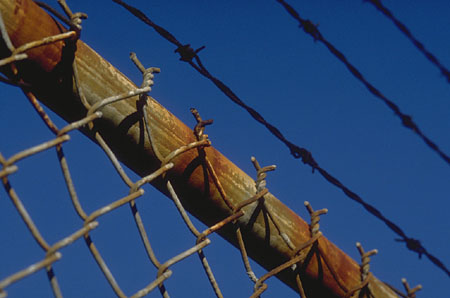 L’INFERMIERE  
DI COMUNITA’
RAPPRESENTA
UN  NODO
DELLA RETE
IC: RETE TERRITORIALE
PUNTI DI FORZA DEL MODELLO
I CITTADINI HANNO SEMPRE UN PUNTO DI RIFERIMENTO PRECISO E COSTANTE  NEL LORO TERRITORIO

 LA PRESENZA COSTANTE E CONTINUA DEGLI INFERMIERI NELLA COMUNITA’ CREA LE PREMESSE PER REALIZZARE LA MEDICINA/ASSISTENZA D’INIZIATIVA

  L’INFERMIERE DI COMUNITA’ E’ IL PROMOTORE PRIVILEGIATO DELL’INTEGRAZIONE SOCIO-SANITARIA E DELLA SUSSIDIARIETA’. 

INFERMIERE  NON SOLO EROGATORE DI CARE, MA FACILITATORE DI POTENZIALI DI CARE, PROMOTORE DI EMPOWERMENT DEL PZ, CARE-GIVER, DELLA COMUNITA’
PUNTI DI FORZA DEL MODELLO
Filtro importante per i MMG per accessi impropri:  appropriatezza utilizzo della risorsa clinica

Migliore capacita’ di presa in carico e di copertura assistenziale che integra la dimensione prestazionale  con quella sociale/relazionale

Promozione di un rapporto di maggior fiducia tra infermiere e cittadino e tra istituzioni e cittadino

Migliore  qualità percepita dai cittadini

Risposta immediata e tempestiva alle esigenze della popolazione e conseguente  riduzione degli accessi  inappropriati in Pronto Soccorso
RISULTATI 2001 -2015
> volumi di attivita’ (n. utenti seguiti +331% e n. accessi + 335%)
> ore assistenziali (+ 50%)
< tempi di percorrenza (-32,8%)
> dell’efficienza data dall’aumento degli accessi medi x infermiere, pari al 130% imputabile alla < dei tempi di percorrenza e uso appropriato ambulatorio
> attività ambulatoriale (da 147.667 accessi del 2008 a 187.979 accessi del 2015)
> capacità di  presa in carico residenti  eta’ > 64 e > 75 
> capacità di presa in carico di pz complessi (pai) (Indicatore LEA 7,4 Bassa Friulana; 4,5 FVG)
< dei ricoveri e conseguente < dei costi (tasso ospedalizzazione)
    filtro importante per I MMG per accessi impropri
    migliore offerta assistenziale integrata  (prestazionale/relazionale)
   promozione di un rapporto di maggior fiducia tra inf. e cittadino
   >attività educative e di autoaddestramento dei pz e caregiver
   > attività di rete  > accessi con prestazioni educative 45,9%  su FVG 29,2%
   > integrazione, lavoro di rete 25% del tempo assistenziale
   migliore qualità percepita dei cittadini
RAPPORTO ATTIVITA’/ NUMERO DIPENDENTI
Anni 2001-2014
(Fonte dati: SISSR FVG, Database dotazioni organiche DSE/DSO )
TASSO DI OSPEDALIZZAZIONE
A.S.S. n°5 "Bassa Friulana"
IC: ATTIVITA’ DOMICILIARE (1)
IC: ATTIVITA’ DOMICILIARE (2)
INDICE COPERTURA ASSISTENZIALE RESIDENTI FVG >  65  
 ANNI 2005-2014 (3)
(Fonte dati: SISSR FVG)
INDICE COPERTURA ASSISTENZIALE RESIDENTI FVG > 75  
 ANNI 2005-2014 (4)
(Fonte dati: SISSR FVG)
IC: ATTIVITA’ AMBULATORIALE N. UTENTI (5)
ANNI 2008-2014
(Fonte dati: SISSR FVG)
IC: ATTIVITA’ AMBULATORIALE N. ACCESSI (6)
ANNI 2008-2014
(Fonte dati: SISSR FVG)
PROCESSI ASSISTENZIALI EROGATI A DOMICILIO (7)
COME MISURARE IL MODELLO INFERMIERE DI COMUNITA’
SURVEY SULLA QUALITA’ PERCEPITA

RICERCA QUALITATIVA PER LA DEFINIZIONE DI UN SET DI INDICATORI DI EFFICACIA per misurare l’impatto dell’infermiersitica di comunità sugli esiti di salute della popolazione

APPLICAZIONE DI ALCUNI INDICATORI DI ESITO, ATTRAVERSO  PROGETTO DI RICERCA sul tema EDUCAZIONE TERAPEUTICA
1) INDAGINE CONOSCITIVA QUALITA’ PERCEPITA:2002-2010
CAMPIONE
 tutti i cittadini residenti nei 26 Comuni presso i quali è stato attivato IC dopo i 6 mesi dall’avvio
MATERIALI E METODI
 Questionario anonimo composto da 12 domande strutturate e semistrutturate spedito per posta e/o recapitato a mano
  validità: > 50%
OBIETTIVI 
 valutare il gradimento del servizio
DATI QUALITA’ PERCEPITA 
2002-2010
Soddisfazione qualità del servizio IC 93%  (minor disagio spostamenti, > rapporto di fiducia con inf, > counselling, > rep.tà IC) 
 buona qualità del servizio 90% per accessibilità, soddisfazione dei bisogni, organizzazione,cordialità,
DATI GENERALI SULLO STUDIO
  tipo di studio: descrittivo
  questionari inviati: 3316
  questionari ricevuti  1939 (41,5%)
1) DATI QUALITA’ PERCEPITA 2002-2010
Soddisfazione qualità del servizio IC 93%  (minor disagio spostamenti, > rapporto di fiducia con inf, > counselling, > rep.tà IC) 
 Buona qualità del servizio 90% per accessibilità, soddisfazione dei bisogni, organizzazione,cordialità
2) RICERCA QUALITATIVA: MATERIALI E METODI
DISEGNO
Studio di ricerca qualitativo (svolto in 3 fasi)

ORGANIZZAZIONE DELLA RICERCA 
I FASE (novembre 2004-giugno 2005):  2 FOCUS GROUP con 8 infermieri di comunità - Diario problemi gestiti (2 settimane) 
II FASE (maggio 2005-aprile 2006): 18 INTERVISTE STRUTTURATE a 18 stakeholders (2 Direttori Distretto,  5 MMG, 3 Ass. Soc.,                   3 Sindaci, 3 Assess. politiche sanitarie e sociali, 2 Famiglie/care givers)
III FASE (maggio 2006-ottobre 2006):  CONSENSUS CONFERENCE (gruppo ristretto di esperti su indicatori grezzi).  Valutazione tecnica (misurabilità/consistenza indicatore, coerenza denominatore…) e  di pertinenza (sensibilità all’infermieristica,    possibilità confronto all’interno  della popolazione  e tra popolazioni)
2) RISULTATI : DOMINI IN CUI L’IC CONTRIBUISCE A MIGLIORARE LO STATO DI SALUTE
mantenimento della capacità dell’anziano di gestire in autonomia il  problema di  salute
aumento QoL ed efficacia negli utenti/famiglia
personalizzazione delle cure
rafforzamento della capacità di cura della famiglia
rafforzamento delle reti di comunità
potenziamento della continuità delle cure
appropriatezza dell’istituzionalizzazione
anticipazione della presa in carico
aumento della sicurezza di utenti/famiglie
rafforzamento dell’integrazione del team territoriale
aumento della possibilità di offrire prestazioni avanzate
vicinanza alle popolazioni più fragili
… disponibilità di un set di indicatori di struttura,  processo ed esito per ogni ambito (tot. 83 indicatori)  basati su tre prospettive:   la famiglia e l’utente,  la comunità e il sistema
2) RISULTATI: INDICATORI DI EFFICACIA
C) RAFFORZAMENTO DELLA CAPACITA’ DI CURA DELLA FAMIGLIA
n. di famiglie autonome nella gestione di problematiche di pazienti complessi a un mese dalla dimissione
                     numero famiglie con pazienti complessi dimessi
 
 n. di interventi educativi realizzati ai componenti della famiglia che gestisce un   componente con problemi di salute cronico

 n. care giver stranieri educati sulle capacità di basic care/totale di care giver stranieri impegnati nella comunità 

 n. di gg di degenza nella popolazione ultra 65 presa in carico dalla famiglia e dall’IC
n.di giornate di degenza della popolazione ultra 65 generale (andrebbe aggiustato per casistica)
3)  PROTOCOLLO DI RICERCA - EDUCAZIONE TERAPEUTICA -
3)SELEZIONE INDICATORI
3)RISULTATI
Esiti verifiche livello di autonomia raggiunto dai caregivers
*1 caregiver, di genere femminile e di 78 anni d’età, è risultato parzialmente autonomo nella gestione delle complicanze del catetere vescicale a permanenza posizionato al coniuge di 87 anni.
WORK IN PROGRES....
MUNUS
Mutue Nuove Solidarieta’ Sociale

2. ERICA
Educazione Riabilitativa Integrata Comunitaria Aziendale

3. CONTINUITA’ ASSISTENZIALE
Progetto dimissioni protette
  Precorsi integrati ospedale/territorio di educazione terapeutica del paziente/caregiver  
Percorsi di miglioramento per la gestione delle lesioni da pressione
Percorsi di miglioramento della sorveglianza per la prevenzione e il controllo delle infezioni da microrganismi sentinella  

4. DISEASE MANAGEMENT
			            Disease management della BPCO 

5.BISOGNO POTENZIALE 
Mappatura della fragilità delle persone anziane
MUNUS: DEFINIZIONE E ATTIVITA’
MUNUS = MUTUE NUOVE di SOLIDARIETA’ 

 REALTA’ ASSOCIATIVE CHE RAPPRESENTANO UNA 
FORMA DI PROTEZIONE SOCIALE A FAVORE DELLE 
PERSONE ANZIANE  AL FINE DI PREVENIRE L’ISTITUZIONALIZZAZIONE E PROMUOVERE LA COESIONE SOCIALE

 LE MUNUS SI RIVOLGONO AD ANZIANI, ALLE FAMIGLIE CON IMPEGNI DI ASSISTENZA VERSO I PROPRI CARI, A LAVORATRICI E LAVORATORI DELLA CURA FAMIGLIARE A VOLONTARI E ASSOCIAZIONI DI VOLONTARIATO
RACCOGLIERE I BISOGNI DELLE PERSONE ANZIANE  NEL TERRITORIO SOPRATTUTTO QUELLI NON CONOSCIUTI

 DARE INFORMAZIONI ALLE FAMIGLI E E ALLE PERSONE ANZIANE SUI SERVIZI E SULLE POSSIBILITA’ DI AIUTO PER FACILITARE LA PERMANENZA DEGLI ANZIANI A DOMICILIO

 ORGANIZZARE E GESTIRE SERVIZI DI PRIMA NECESSITA’ COME AD ESEMPIO TRASPORTI, ACCOMPAGNAMENTO , COMPAGNIA

ASSISTERE LE FAMIGLIE E LE PERSONE ANZIANE NELLA GESTIONE DEL RAPPORTO DI LAVORO CON LE BADANTI, FAVORENDONE L’INSERIMENTO E LA FORMAZIONE

PROMUOVERE L’IMPEGNO DELLA COMUNITA’ LOCALE E DELLE ISTITUZIONI A FAVORE DEI PROPRI ANZIANI
PROGETTO NAUTILUS
MAPPATURA DELLA FRAGILITA’: OBIETTIVI
Realizzare strategie finalizzate all’implementazione della presa in carico
proattiva dell’anziano attraverso:

lo screening del rischio di fragilità (scheda PRISMA-7)

la valutazione multidimensionale (scheda ValGraf) dei soggetti risultati positivi allo screening

la costruzione di un registro della fragilità

   l’attivazione di percorsi strutturati finalizzati  all’approccio preventivo 
	(ad es. realizzazione di progetti personalizzati di “presa in carico leggera”)
[Speaker Notes: Allo scopo di pianificare interventi proattivi 
di presa in carico è fondamentale:

mappatura della fragilità
archivio informatico in rete
integrazione fra i componenti dell’équipe 
formulazione di progetti personalizzati in base ai livelli predefiniti di fragilità
attribuzione della funzione di Case Manager
percorsi di cura e continuità assistenziale nei diversi setting 
incontri di educazione sanitaria	 
coinvolgimento attivo delle risorse informali]
PROGETTO NAUTILUS: RISULTATI
Screening della popolazione anziana
Inviate a mezzo posta n. 545 schede PRISMA-7 a persone con età ≥75 anni residenti a Palmanova
Restituite n. 441 (78%) schede PRISMA-7
Risultati dello screening PRISMA 7
Fra i residenti con età ≥75 anni nel Comune di Palmanova, 169 (38,32%) sono persone da considerare potenzialmente “fragili” (punteggio “Sì” ≥4).
CONSIDERAZIONI FINALI
L’INFERMIERISTICA DI COMUNITA’ BASATA SUL MODELLO RELAZIONALE E’  IN GRADO DI GARANTIRE ALLA PERSONA E ALLA COMUNITA’ UN’ASSISTENZA GLOBALE, DI QUALITA’, MIRATA AI REALI BISOGNI, CHE SIANO ESPRESSI O POTENZIALI RISPETTO AL MODELLO PRESTAZIONALE


 L’INFERMIERISTICA DI COMUNITA’ SVILUPPA IL RUOLO SOCIALE DELLA PROFESSIONE DELL’INFERMIERE E  PROMUOVE FUNZIONI DISTINTIVE NUOVE E ALTAMENTE PROFESSIONALIZZANTI


 L’INFERMIERISTICA DI COMUNITA’ RESPONSABILIZZA LA COMUNITA’ NELLA GESTIONE DEL PROPRIO PATRIMONIO DI SALUTE, RENDENDOLA  PARTECIPE, IN MODO CREATIVO E COLLABORATIVO, ALLA FUNZIONE ISTITUZIONALE DELLA TUTELA DELLA SALUTE, NELLA LOGICA DEL DONO ANZICHE’ QUELLA DEL MERCATO
TEAM DI COMUNITA’
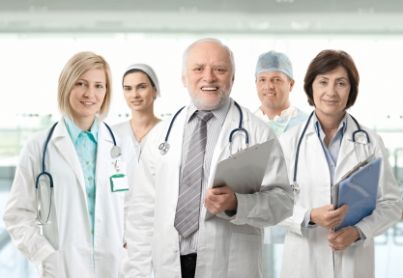 MMG
INFERMIERE DI COMUNITA’
FISIOTERAPISTA
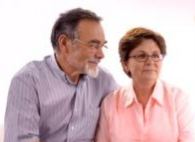 ASS.SOCIALE
OSS
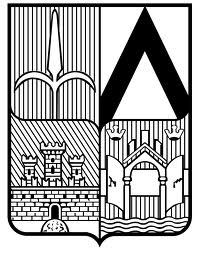 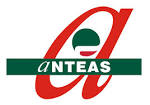 ASSOCIAZIONI DI VOLONTARIATO
EDUCATORE
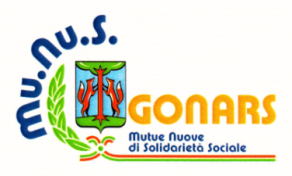 PRIVATO SOCIALE
Dal modello «INFERMIERE DI COMUNITÀ»…  verso lo sviluppo delle competenze del   «TEAM DI COMUNITÀ»
…..Conclusioni…..
La SALUTE non è un prodotto erogabile, 
ma un BENE COMUNE da costruire 
INTERATTIVAMENTE!
…”incominciando a rinunciare all’individualismo sfrenato e aggressivo degli ultimi decenni per privilegiare il NOI rispetto all’IO, il noi del volontariato, della reciproca assistenza”…omissis… “al fine di VIVERE CON SENSO la propria VITA  e vivere con senso la propria vita e’ la piu’ POTENTE di tutte le CURE!”
	                                                  Galimberti-Folgheraiter